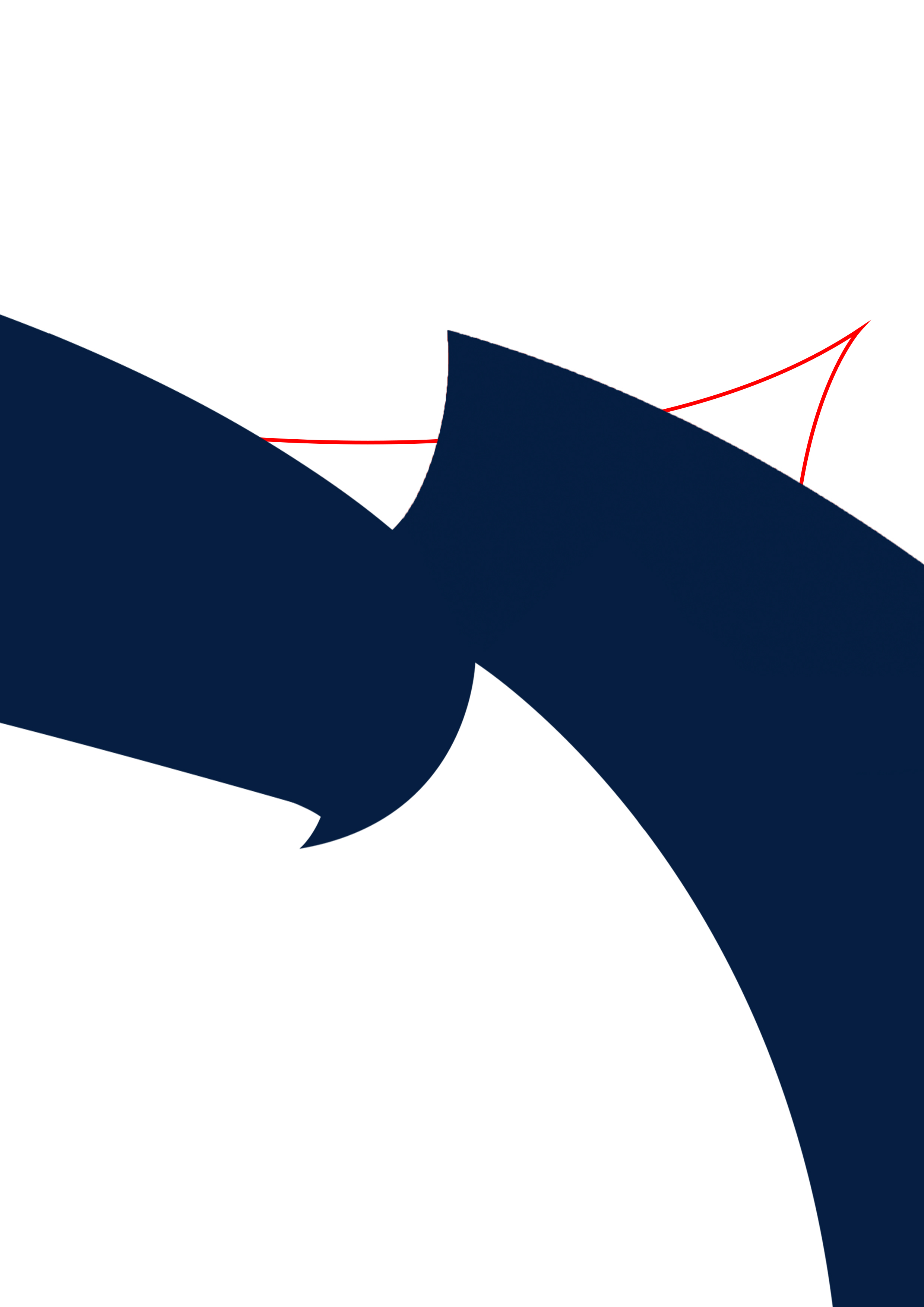 Female Recreational Football Development Officer | Hampshire FA
EMPLOYMENT APPLICATION PACK:
Female Recreational Football Development Officer
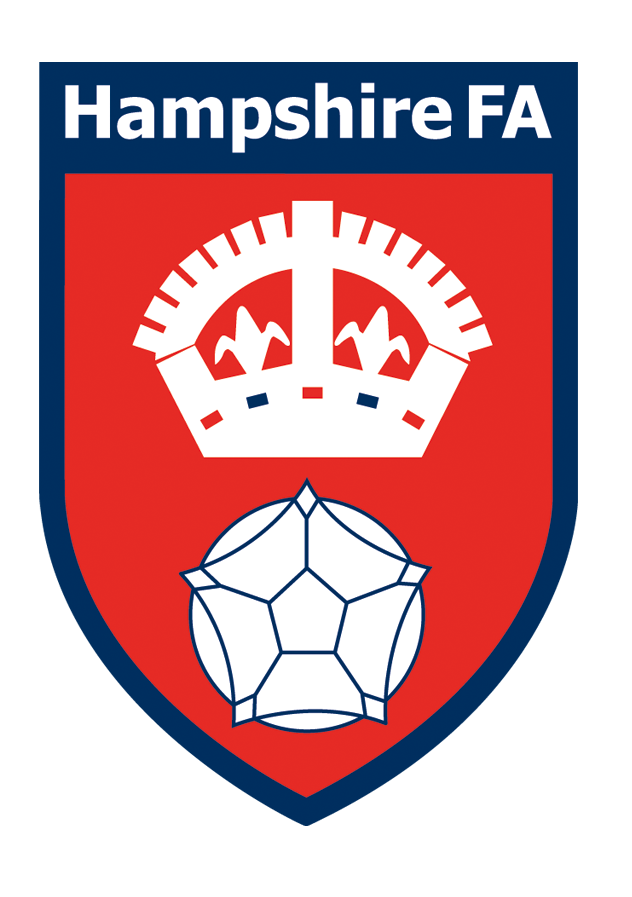 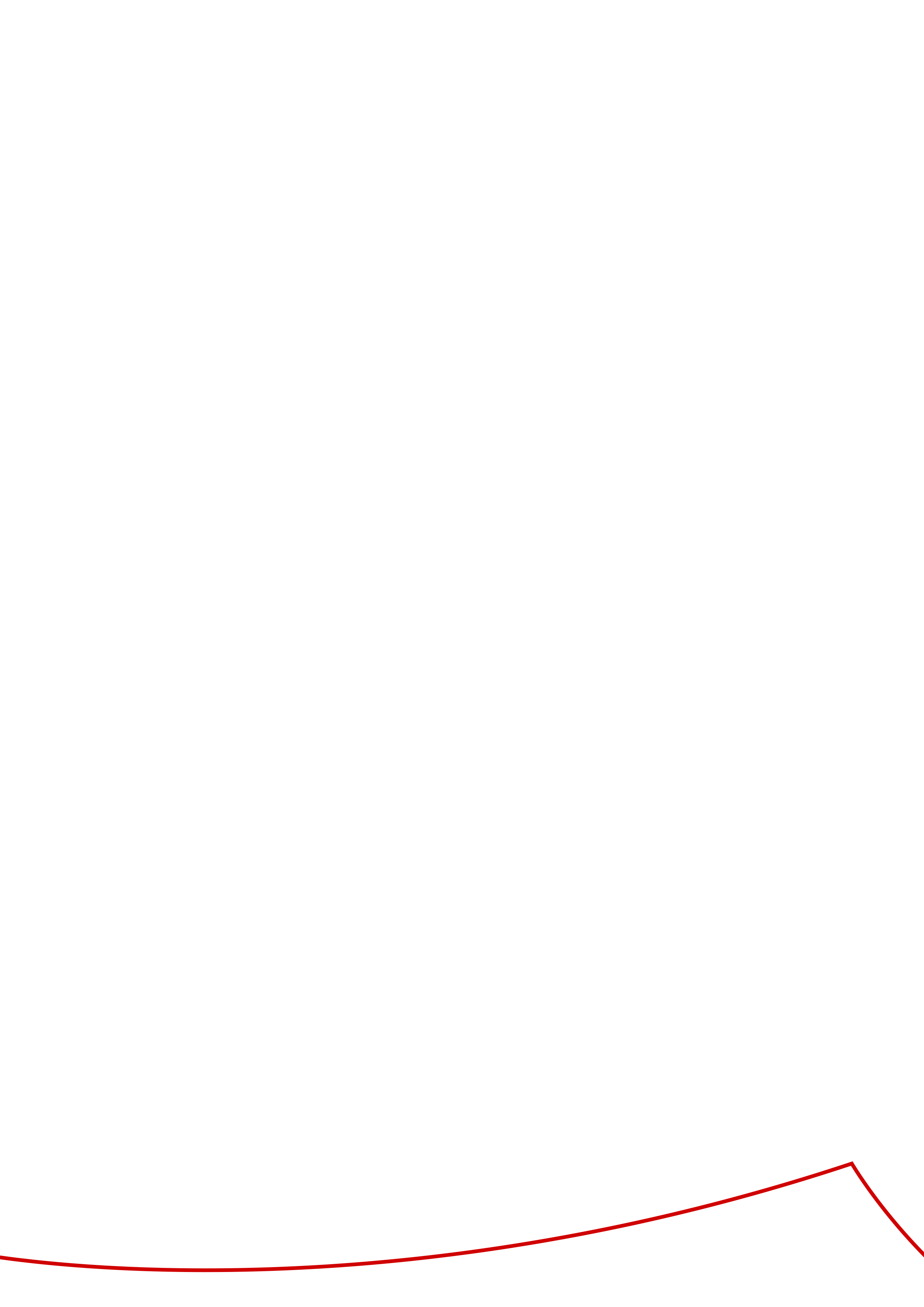 Female Recreational Football Development Officer | Hampshire FA
WHAT IS IN THIS PACK?
1 Job Advert & Description

2 Application Process

3 Full Role Profile & Person Specification

4 Supporting Information
Hampshire FA Vision, Mission & Values



If you would like to discuss the role further or have any questions on the content of this pack, please contact Pedro Viveiros using the details below:

E: Pedro.Viveiros@HampshireFA.com  
T: 01256 853 015
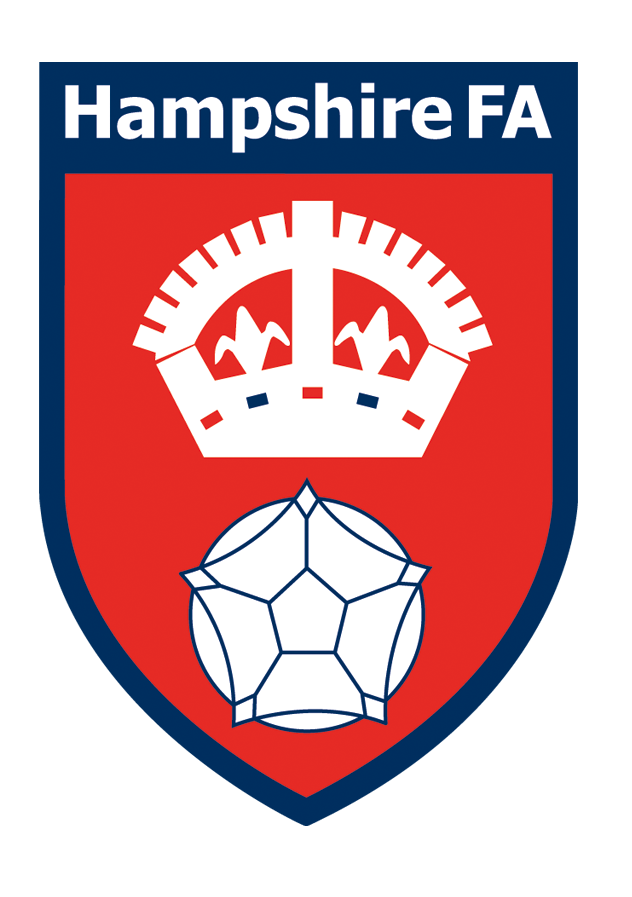 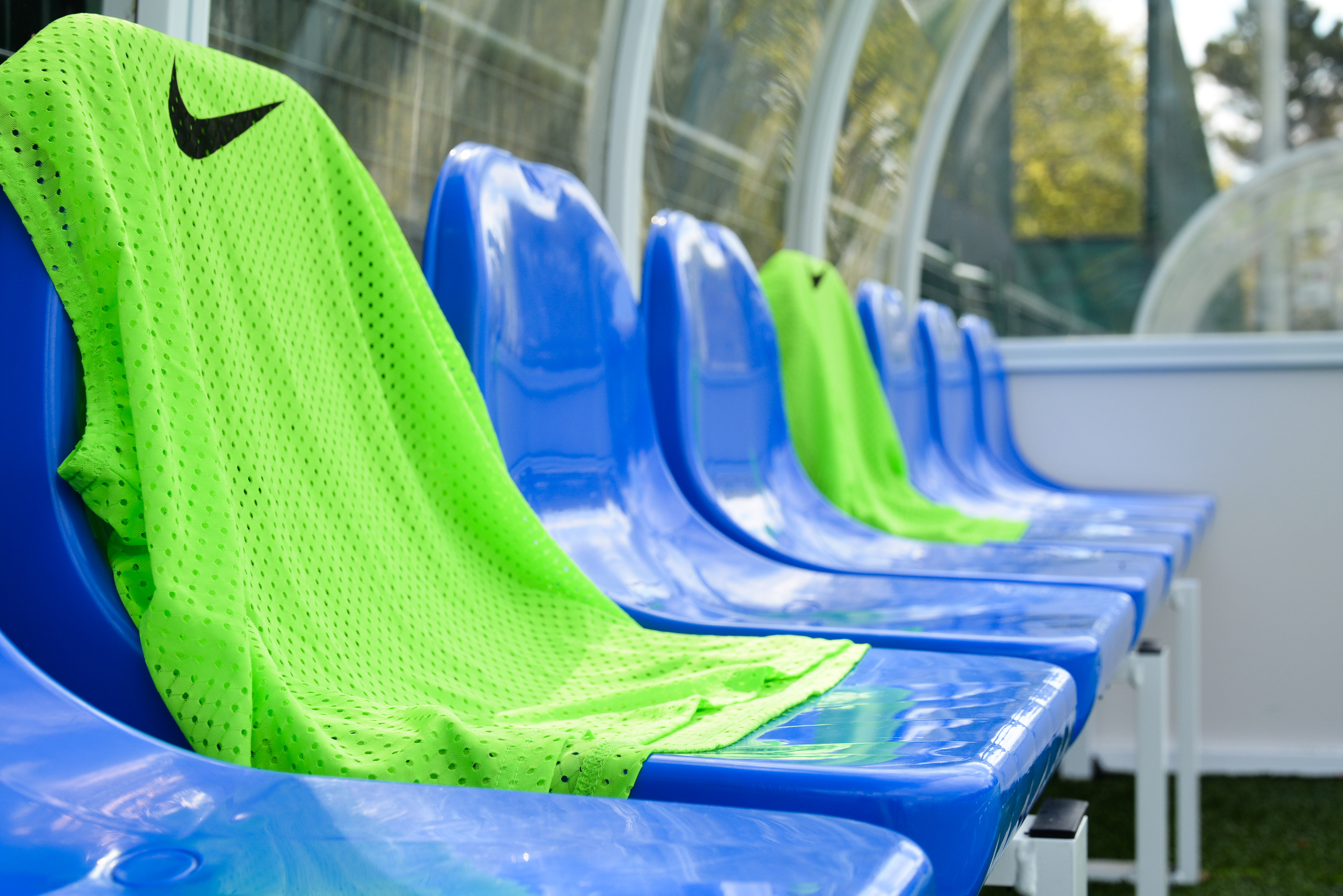 Female Recreational Football Development Officer | Hampshire FA
Female Recreational Football Development Officer
Salary: £26,000 per annum 	Contract: FT Oct 2022-Jul 2025 
									 (subject to renewal)
What is the role?
We are looking for someone to drive the development of all 16+ female recreational football in Hampshire. The successful candidate will look to retain existing participation in Southampton and grow new opportunities wider, throughout Hampshire, maximising the impact of the Lionesses’ recent success at UEFA Women’s Euro 2022!
What will you do?
You will lead the Southampton Host City Legacy Plan for the UEFA Womens Championship 2022 
You will retain existing female recreational participation within the Southampton boundaries
You will upscale the provision in Southampton and replicate this in other areas of the county
You will maximise the legacy impact of UEFA Women’s Euro 2022
You will ensure recreational female football in Hampshire is safe, fun and inclusive
What do you need?
The ability to work collaboratively with a wide range of stakeholders
The ability to engage women in physical activity  
The ability to connect and work within local communities 
The determination to fail forwards - try > fail > learn > repeat
Applications by Tuesday 4th October 2022:
To apply, complete the online application form. Interviews will take place Monday 17th October. 

Access the form by scanning this QR code with a smartphone:



 



Or via : 				https://forms.office.com/r/iCaXGaBiyx
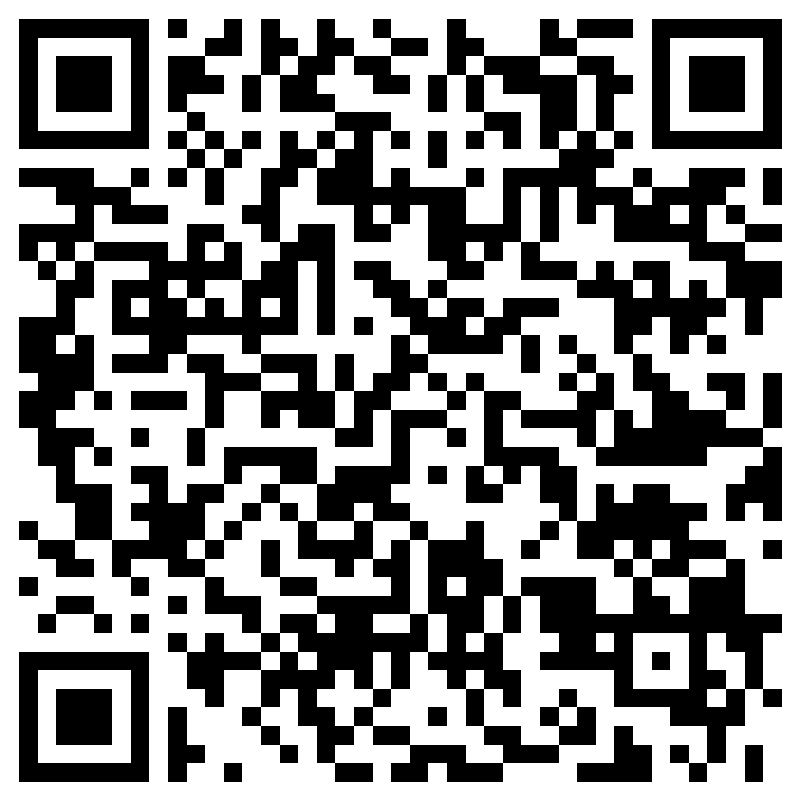 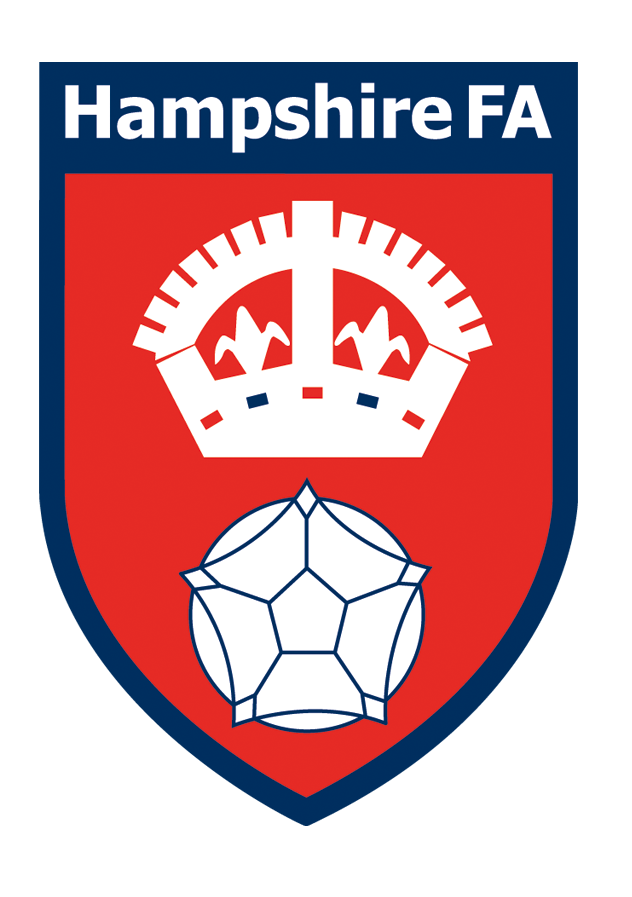 Female Recreational Football Development Officer | Hampshire FA
APPLICATION PROCESS
Please see the accompanying advert & job description, full role profile & person specification and supporting information.  These should be used as a guide when completing the application form.  The application form can be made available in alternative formats and should this be required please contact us to advise of your requirements.

Please complete the application form by clicking here.

If shortlisted, you will be invited to interview for the role.  The exact format of the interview will be confirmed with notice of the interview and reasonable adjustments can be made to accommodate any needs you may have.  
 
Hampshire FA have an understanding and commitment to equality, diversity and inclusion and would be grateful if you could complete an optional, anonymous equality monitoring form as part of your application.  By completing this questionnaire, you are helping us to plan for the future and ensure we recruit from a diverse pool of applicants that are appropriate and relevant to the community we serve.

Please complete the equality monitoring form by clicking here.
 
Hampshire FA are committed to safeguarding children and adults at risk. Due to the nature of this role, the successful candidate will be required to undertake a Disclosure and Barring Service (DBS) check through the FA DBS process. The possession of a criminal record will not necessarily prevent an applicant from obtaining this post, as all cases are judged individually according to the nature of the role and information provided.
  
Key Dates:
Application Closing date – Tuesday 4th October 2022
Interview date – Monday 17th October 2022 (in person @ Winklebury Football Complex, RG23 8BF)
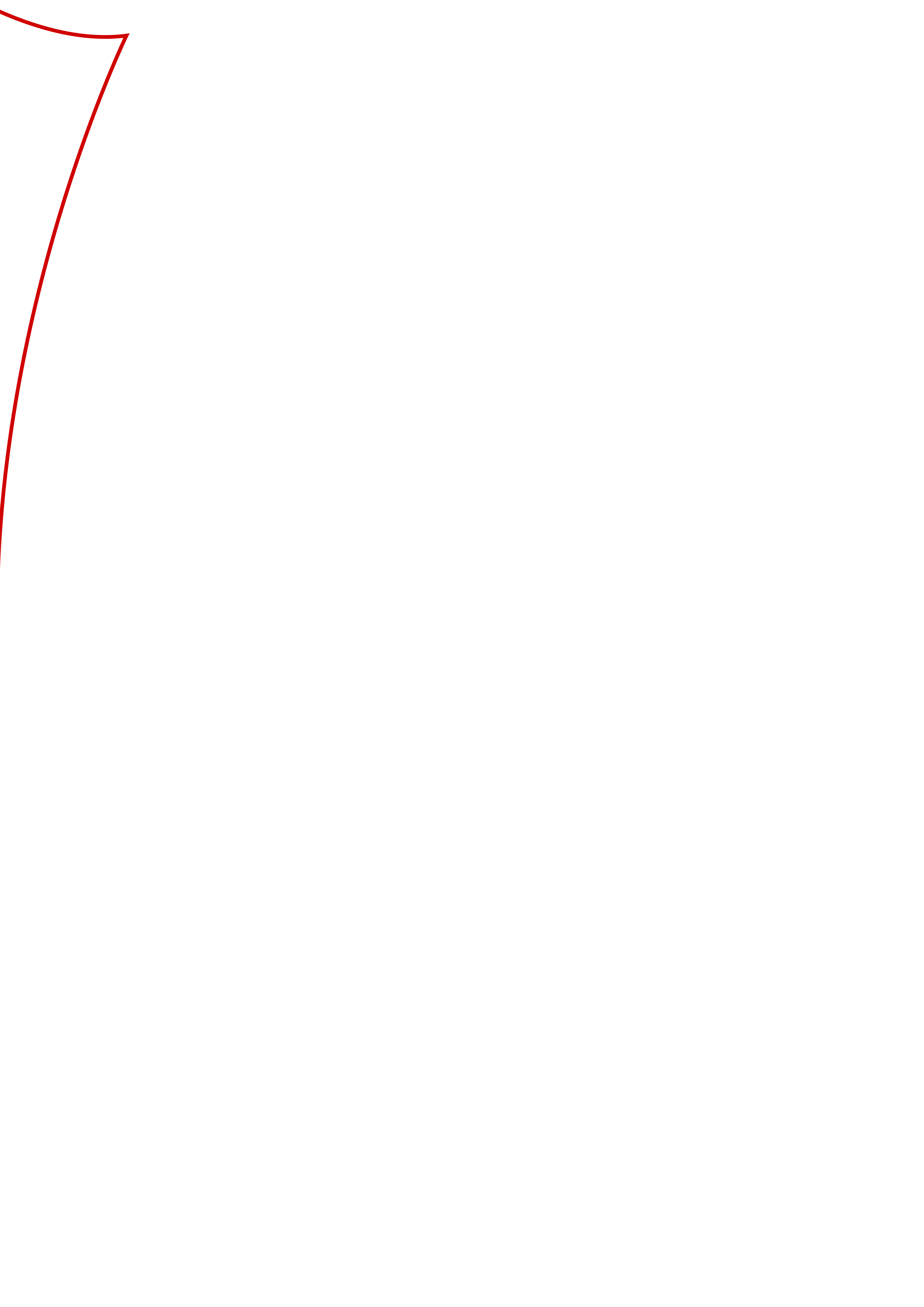 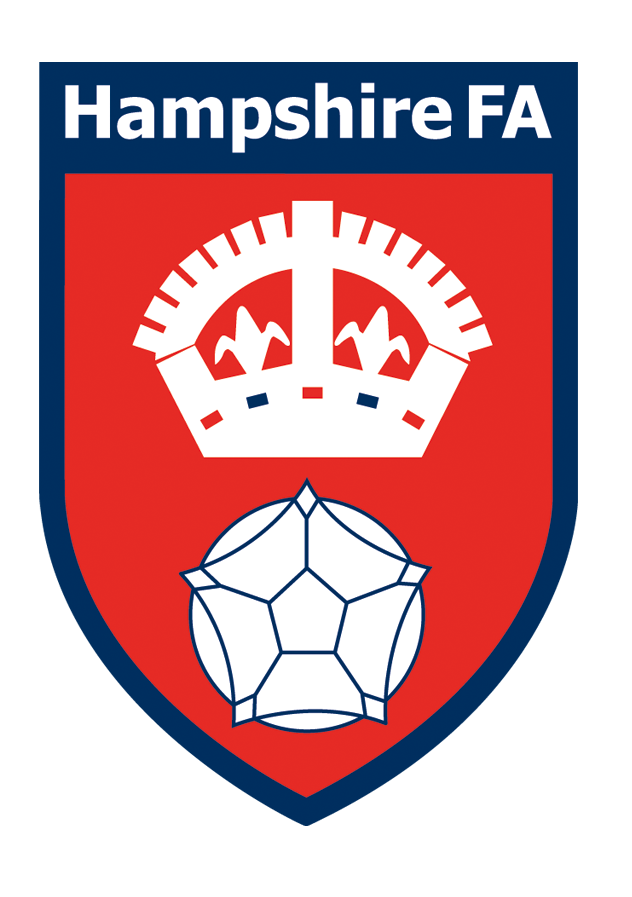 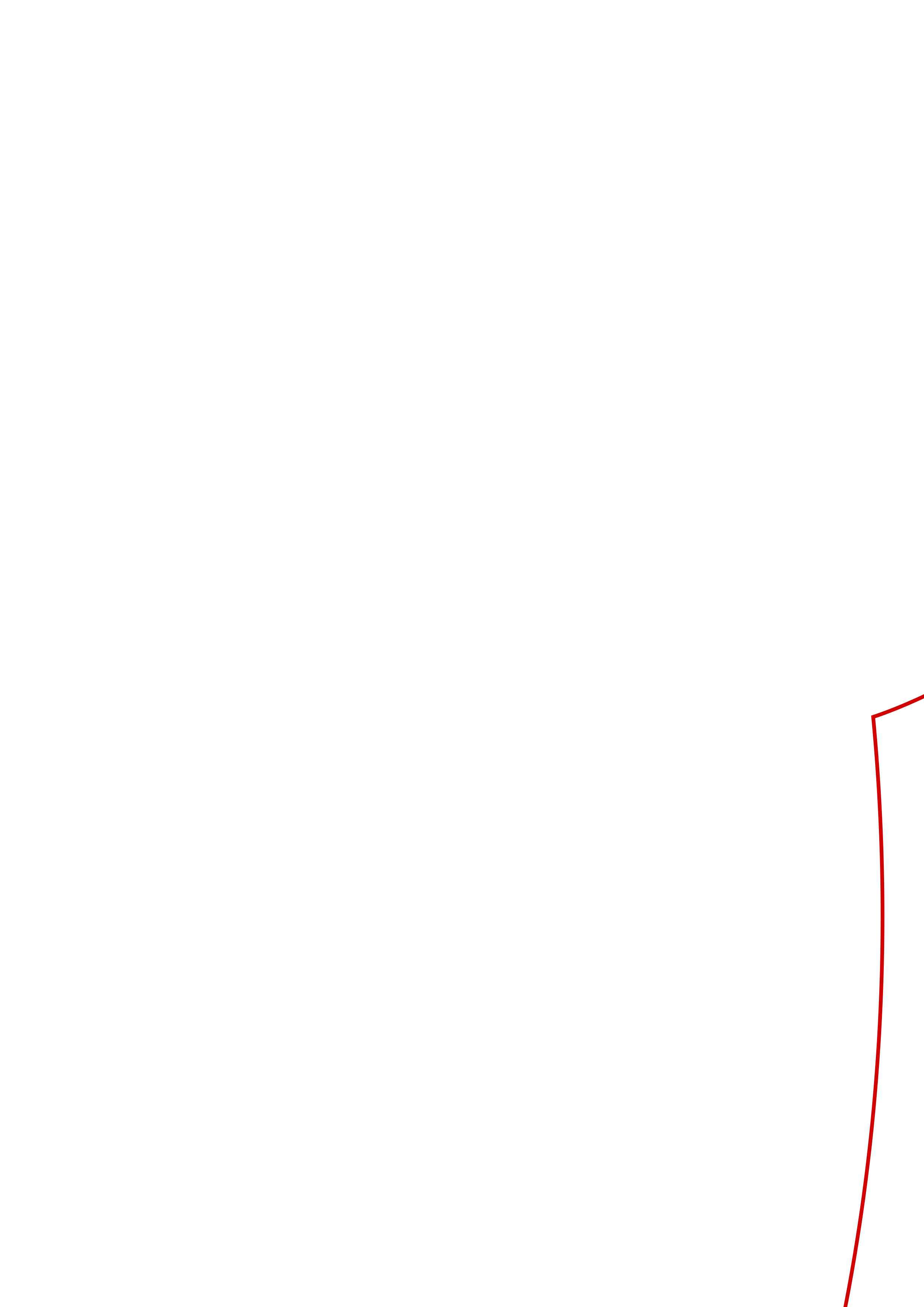 Female Recreational Football Development Officer | Hampshire FA
FULL ROLE PROFILE & PERSON SPECIFICATION
Hampshire FA are an equal opportunities employer and actively encourage people from diverse backgrounds to apply for all roles.
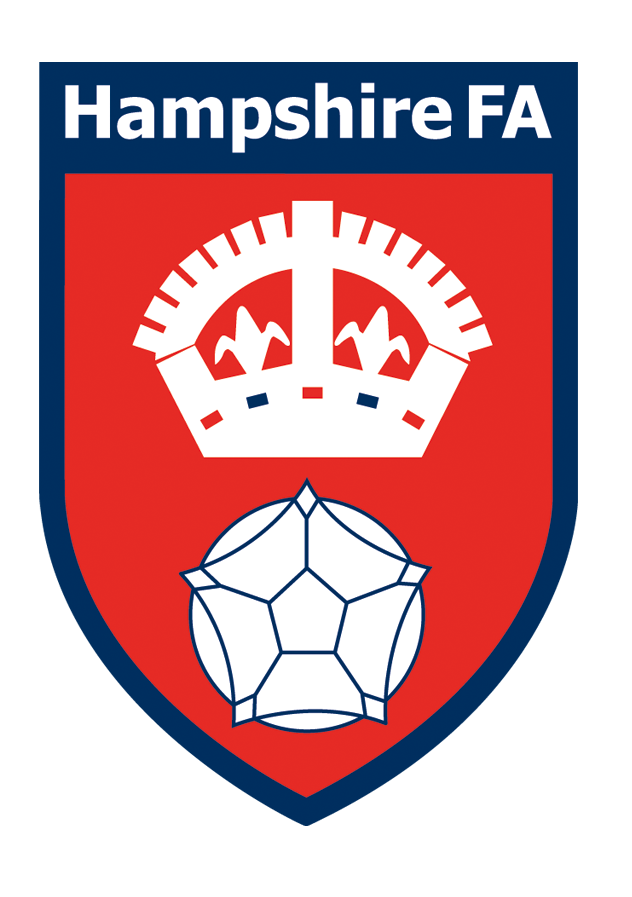 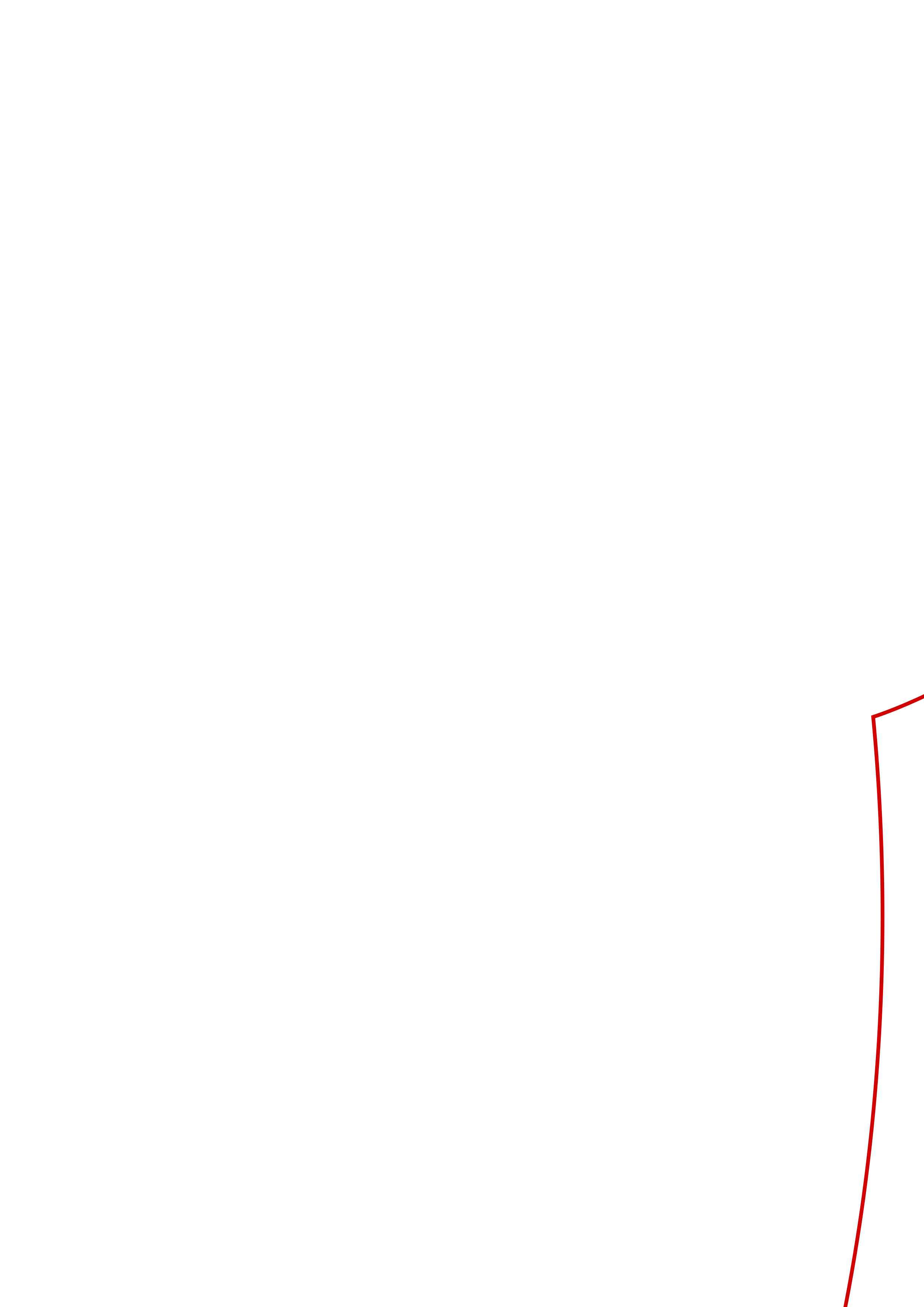 Female Recreational Football Development Officer | Hampshire FA
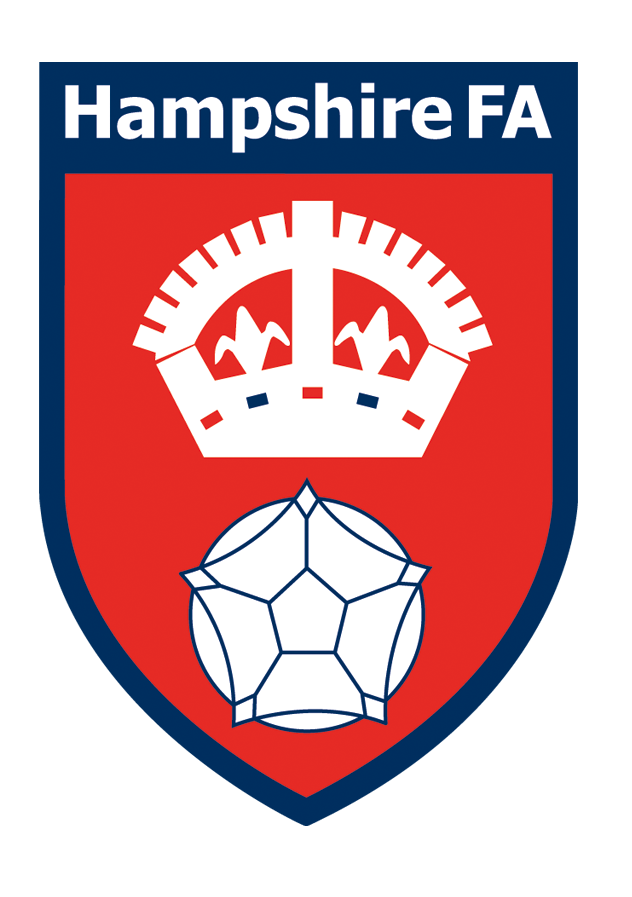 Female Recreational Football Development Officer | Hampshire FA
SUPPORTING INFORMATION
Hampshire FA Vision, Mission & Values
Vision
Using the power of football to build a better future for all communities in Hampshire.
Mission
Set strong foundations for all of Hampshire football to Recover stronger by enabling & supporting a bespoke Hampshire FA workforce.
Deliver an expanding network of Hub Sites, connected with & fully engaging  their local communities.
Put Youth Engagement at the centre of all delivery & ensure young people are heard, safeguarded & empowered to influence the future.
Re-invigorate Equality, Diversity & Inclusion through new IAG/local engagement structure & governance standards.
Undertake a full business Culture review to embed inclusivity, safeguarding & quality community service throughout all we do.
Progressive - Respect - Inclusion - Determined - Excellence
Values
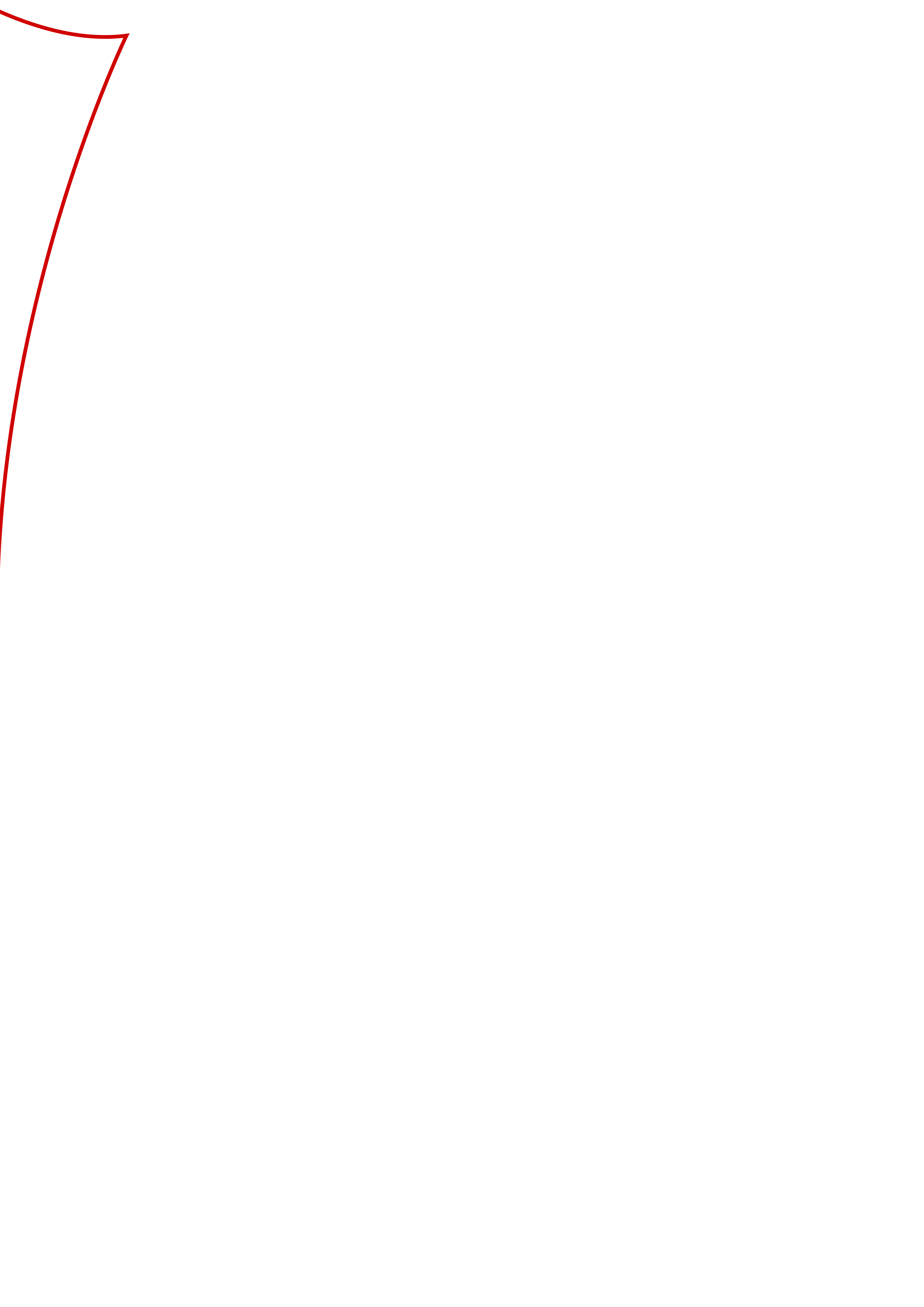 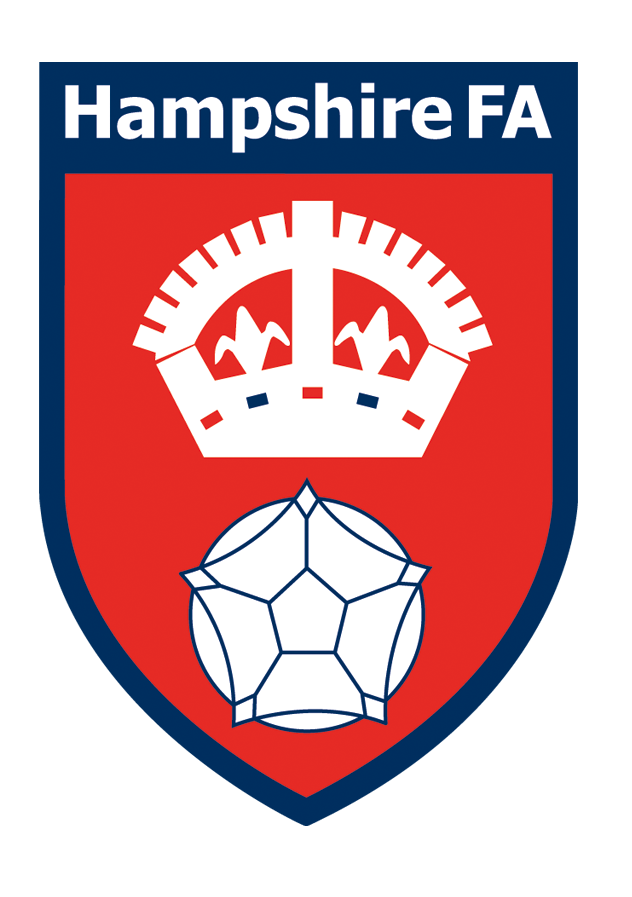